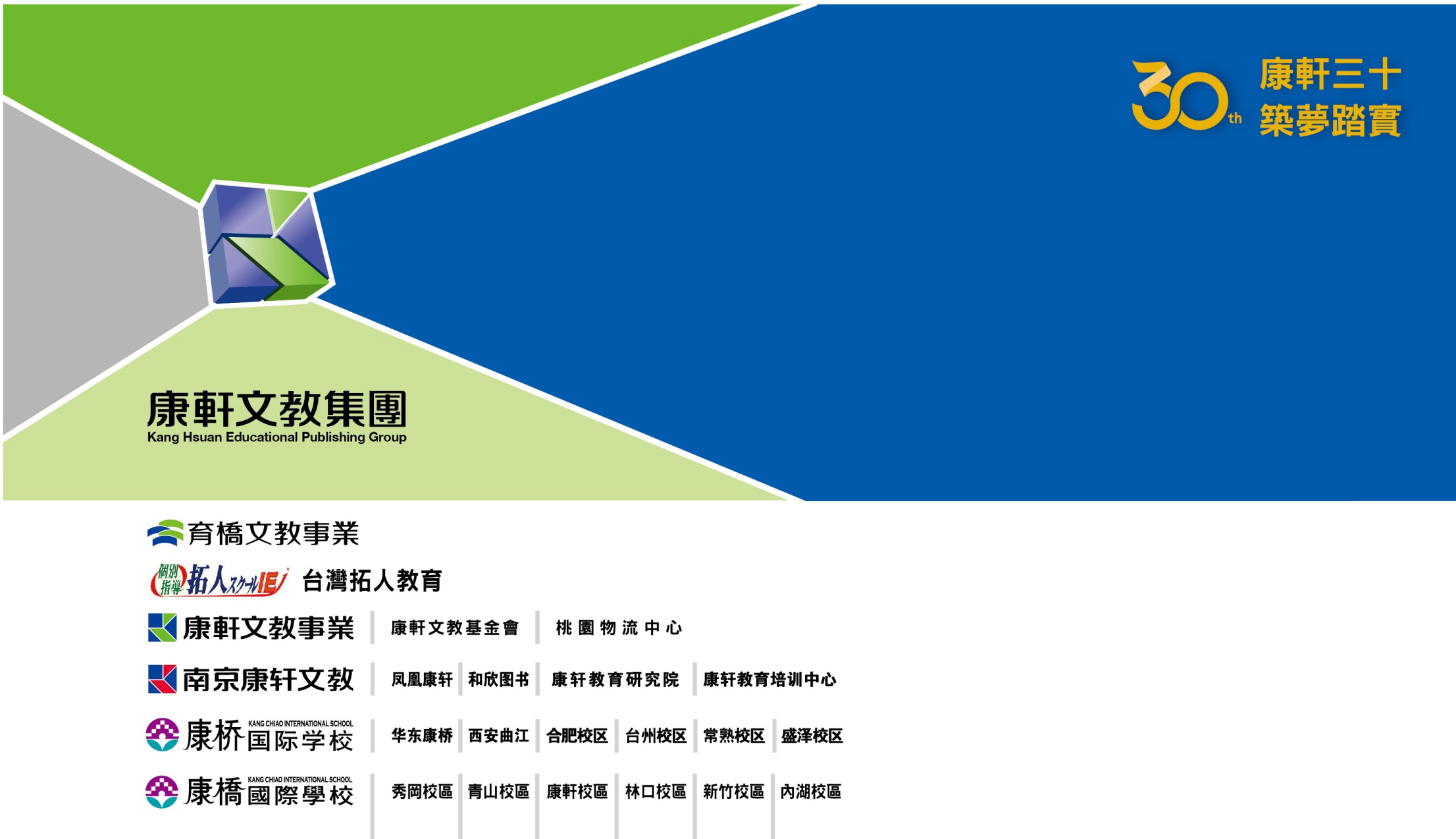 防疫專區--
    跟著康軒不停學
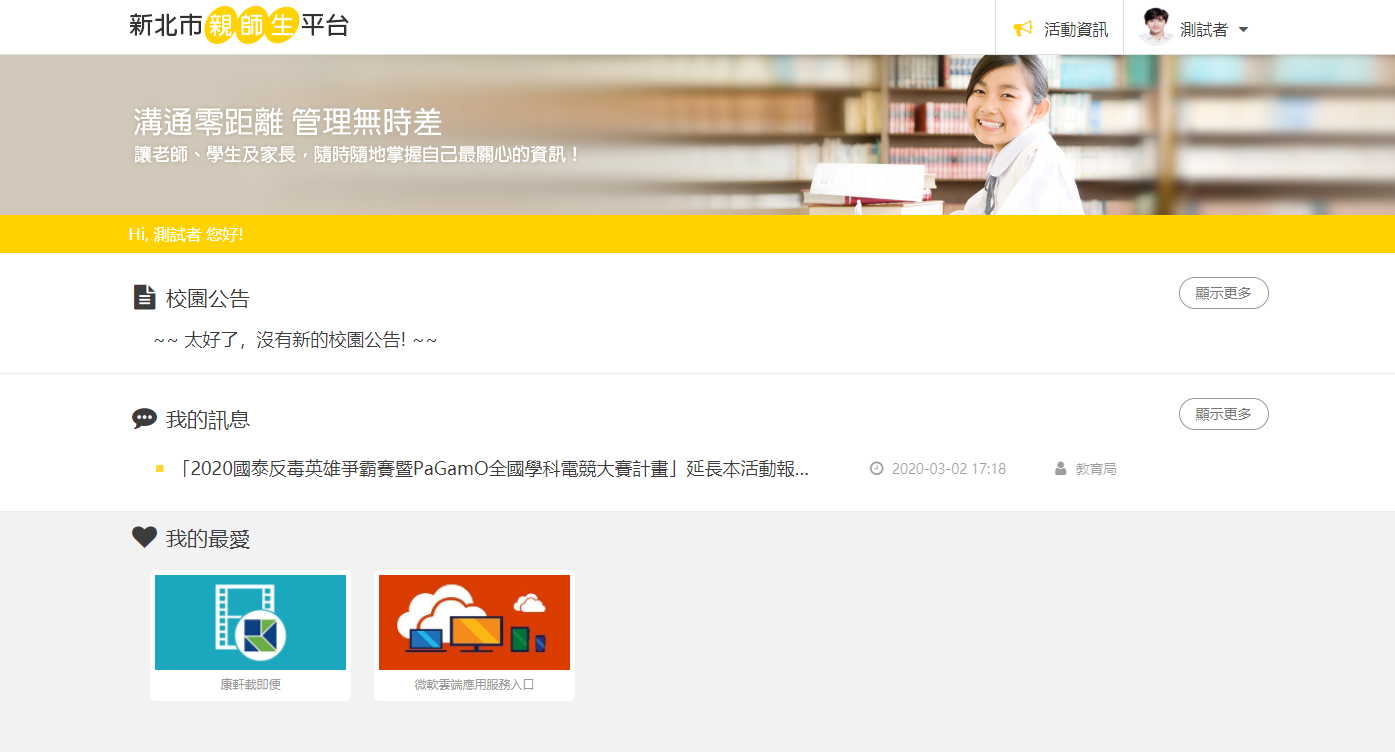 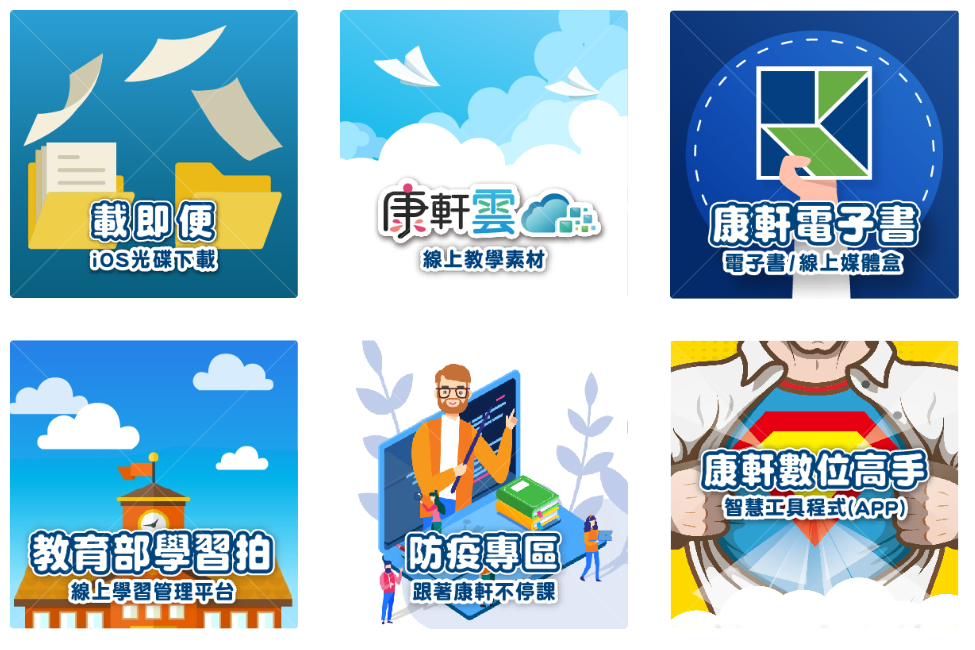 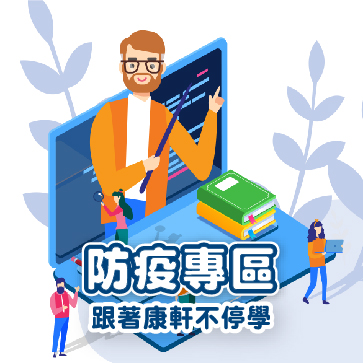 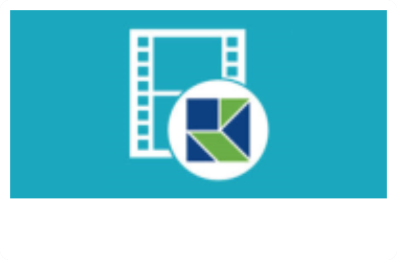 康軒載即便
康軒服務資源
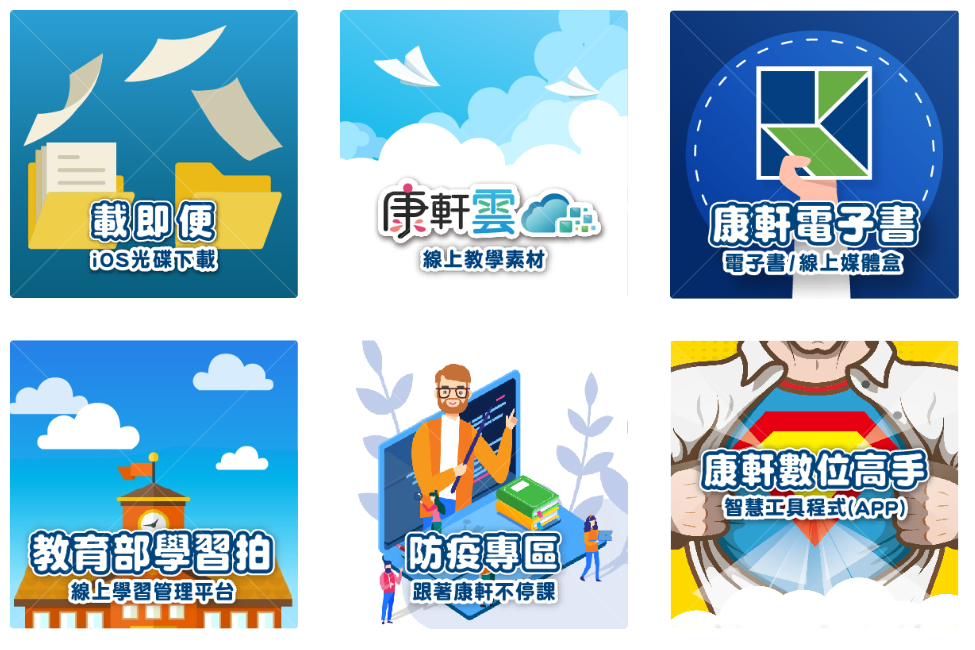 線上素材
防疫專區
教學媒體
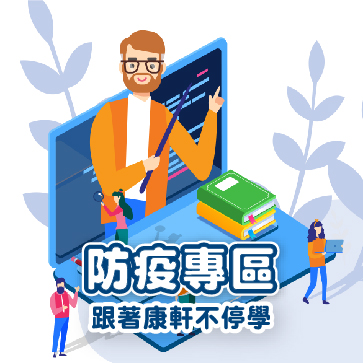 跟著康軒不停學
網址
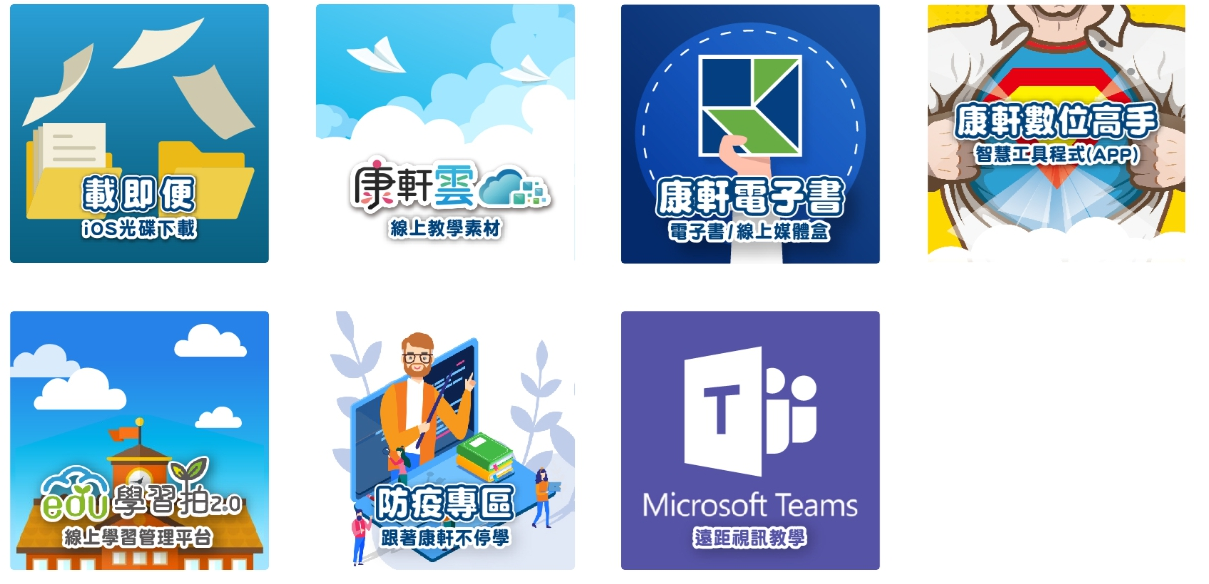 跟著康軒不停學
網址
教學媒體
線上素材
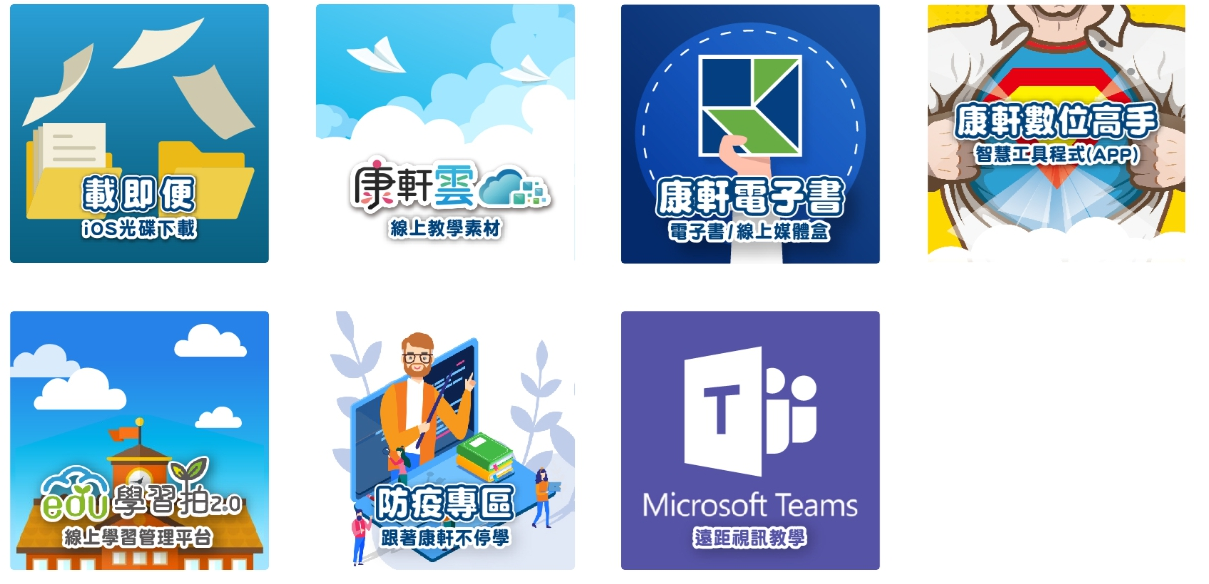 防疫專區
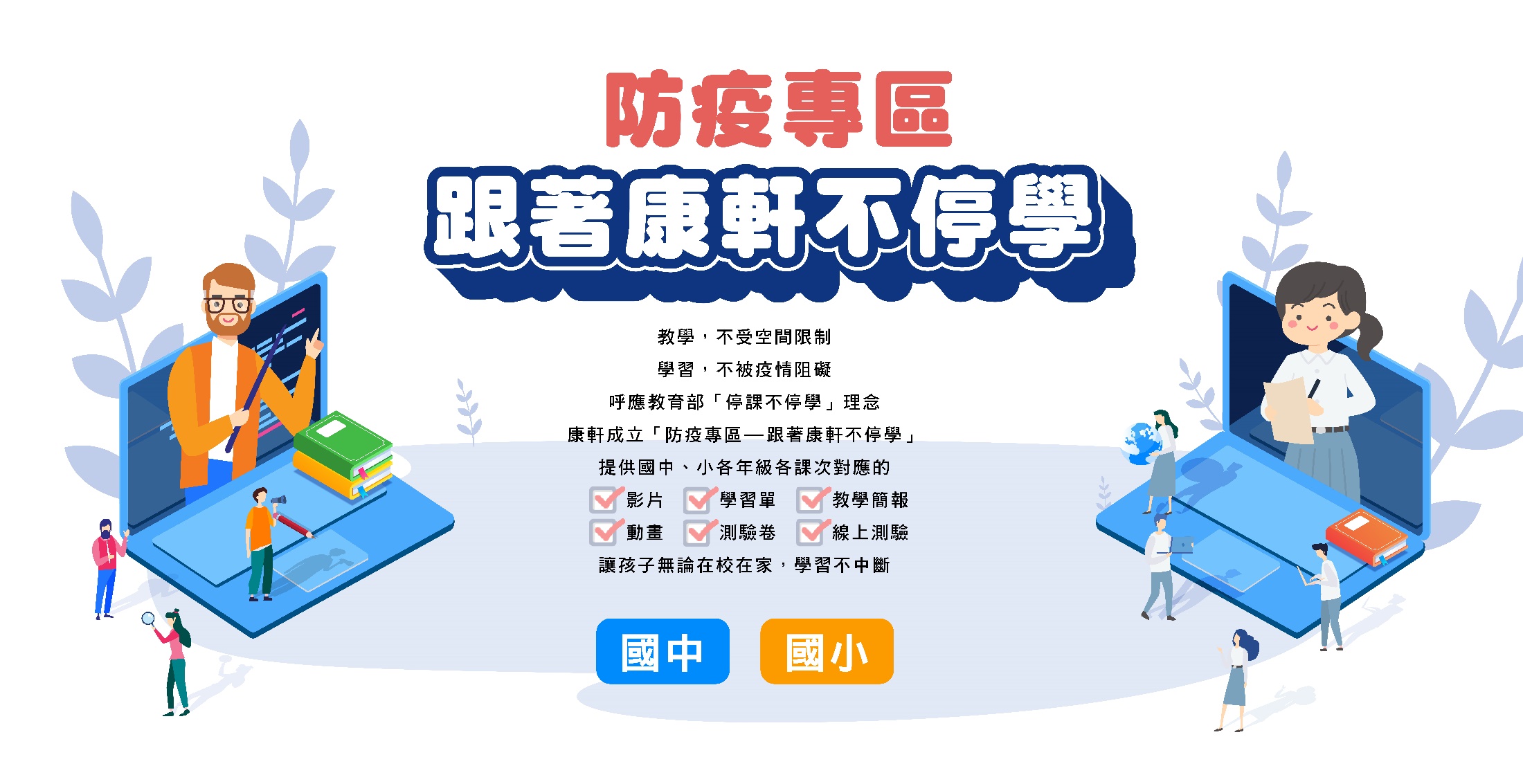 跟著康軒不停學—三大學習專區
康軒防疫不停學—三大學習專區
影音頻道
學習包
EASY派(線上派卷)
康軒防疫不停學—三大學習專區
實驗影片
影音解題
動畫講解
語文音檔
學習補充影音(YouTube)
影音頻道
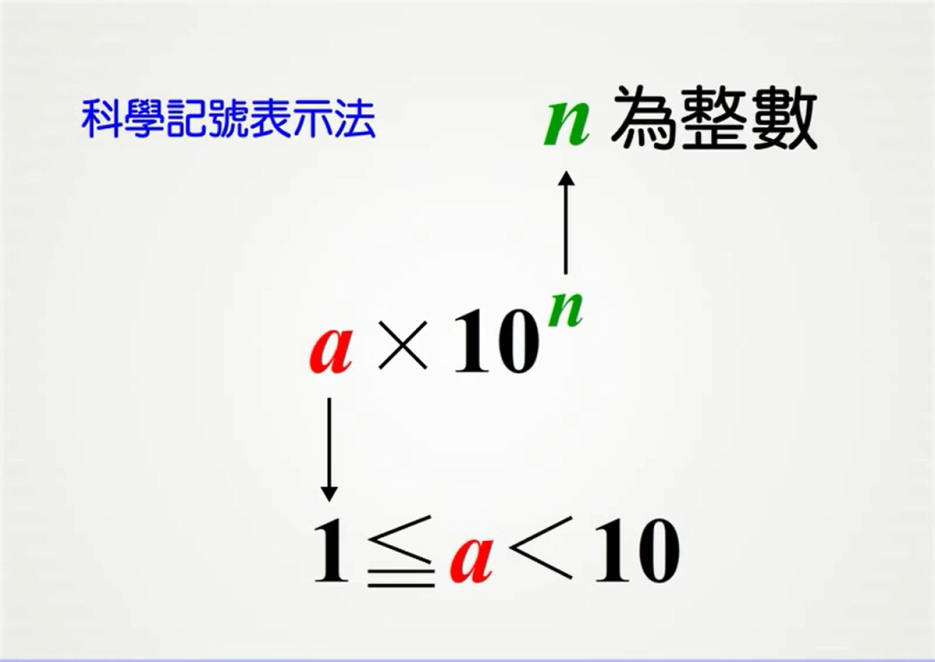 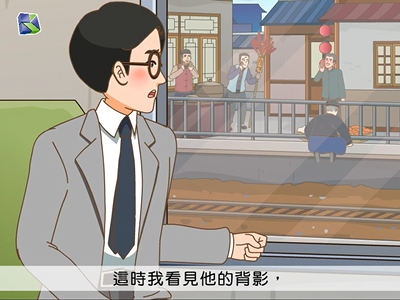 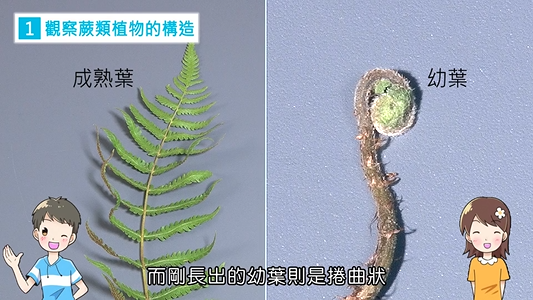 學習包
EASY派(線上派卷)
康軒防疫不停學—三大學習專區
影音頻道
課前：教學簡報
課中：學習單、練習卷
課後：隨堂測驗卷
學習包
EASY派(線上派卷)
康軒防疫不停學—三大學習專區
影音頻道
學習包
建立線上班級
老師線上派題
學生線上作答
EASY派(線上派卷)
康軒防疫不停學專區—教師、學生怎麼登入？
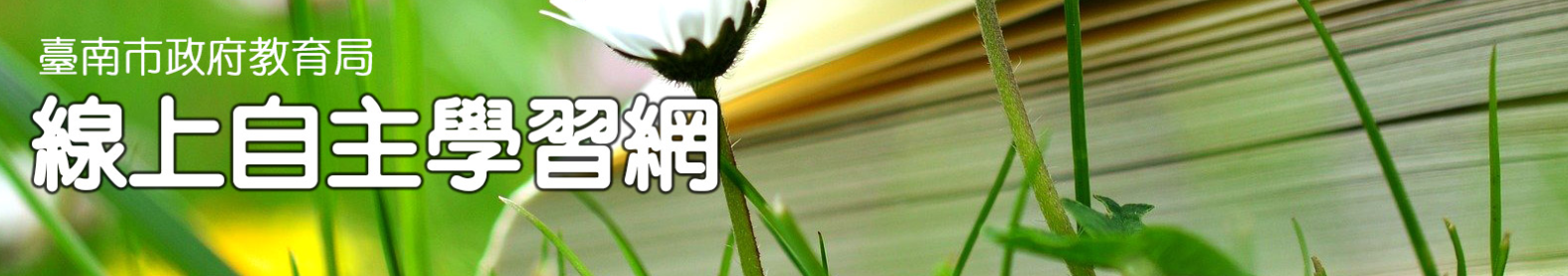 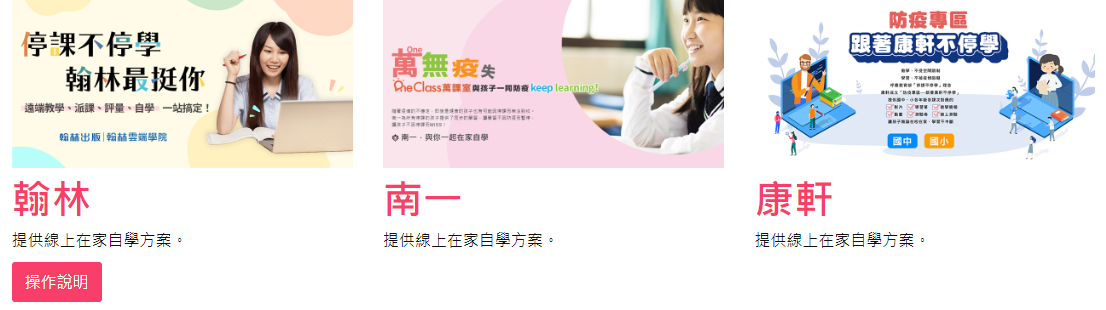 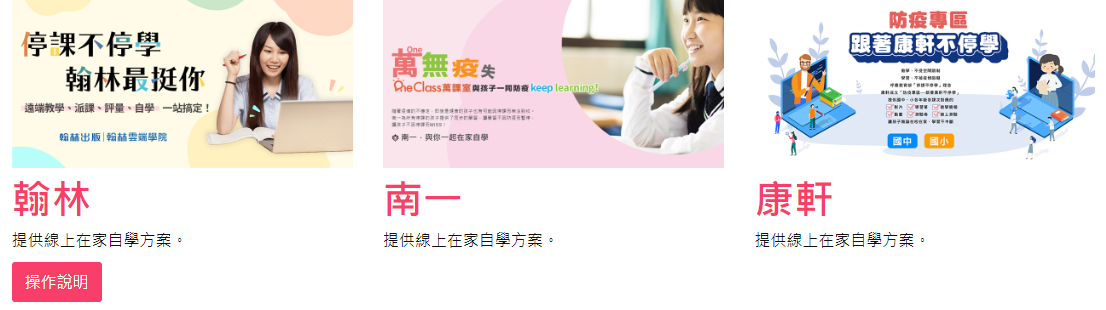 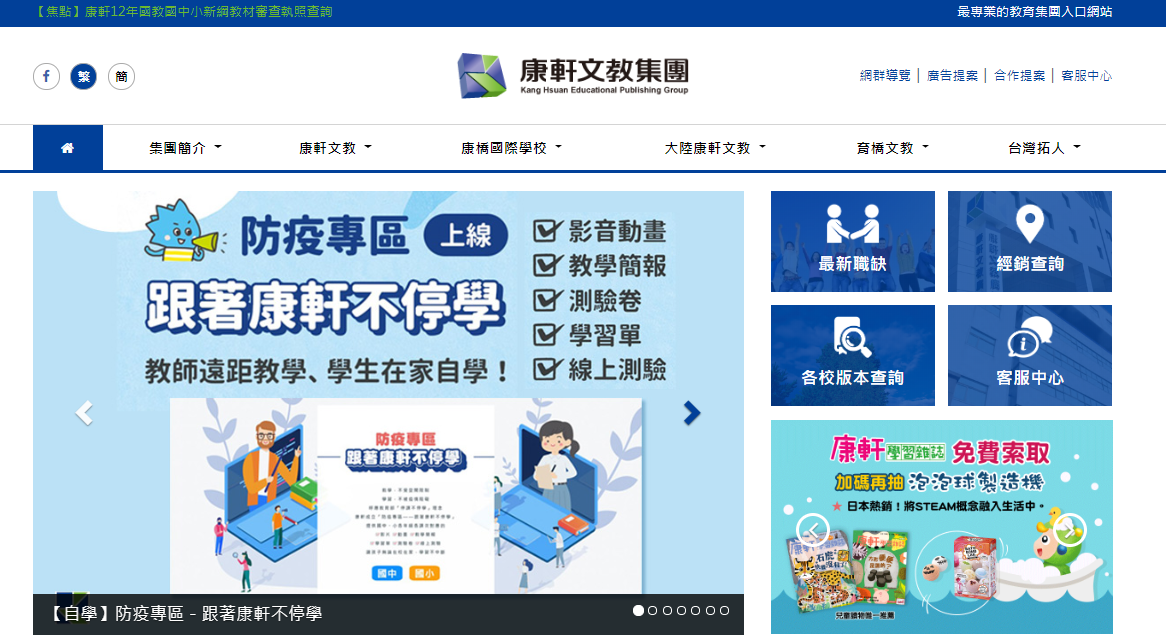 免登入、免申請(老師、學生、家長隨點即用)
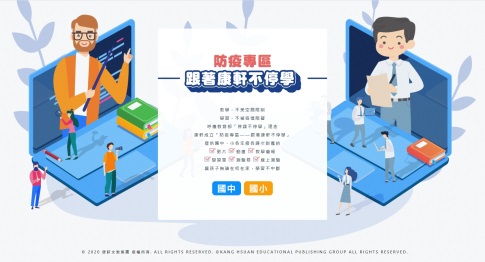 康軒防疫不停學專區—國中小影音頻道
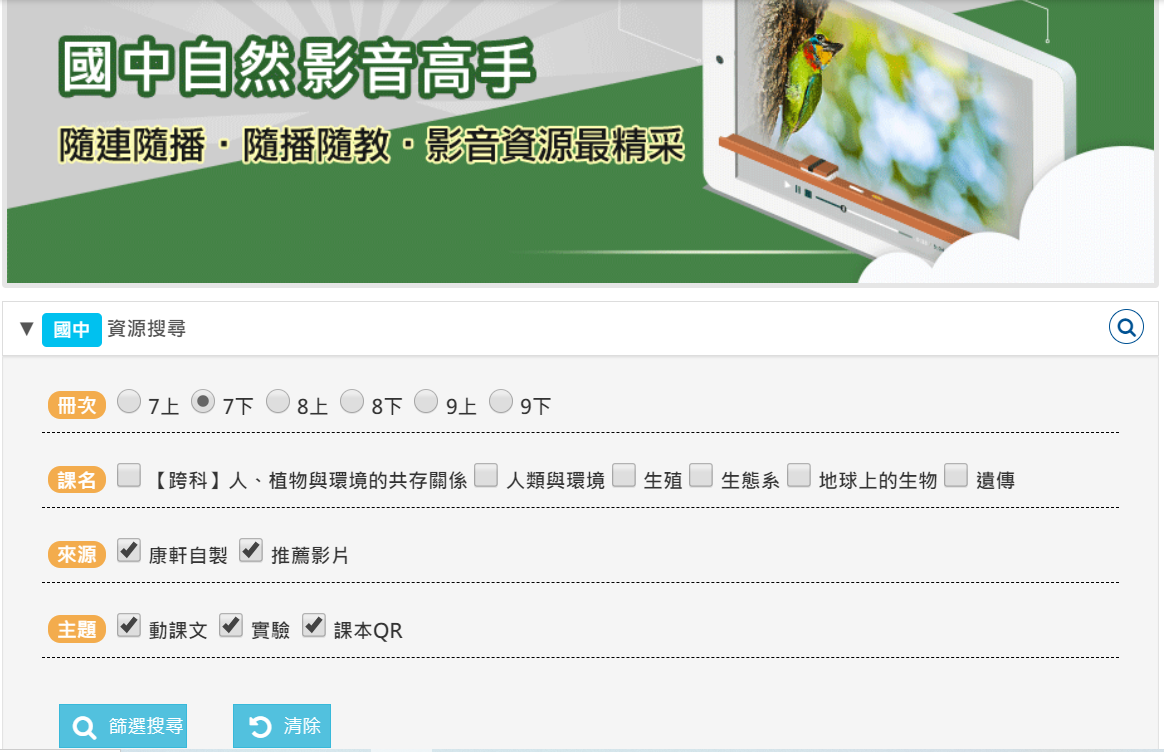 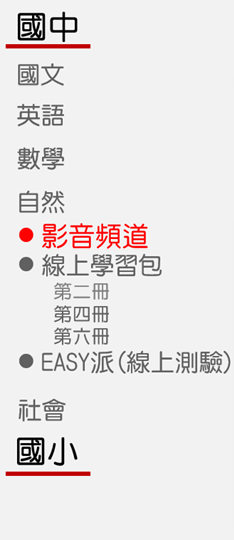 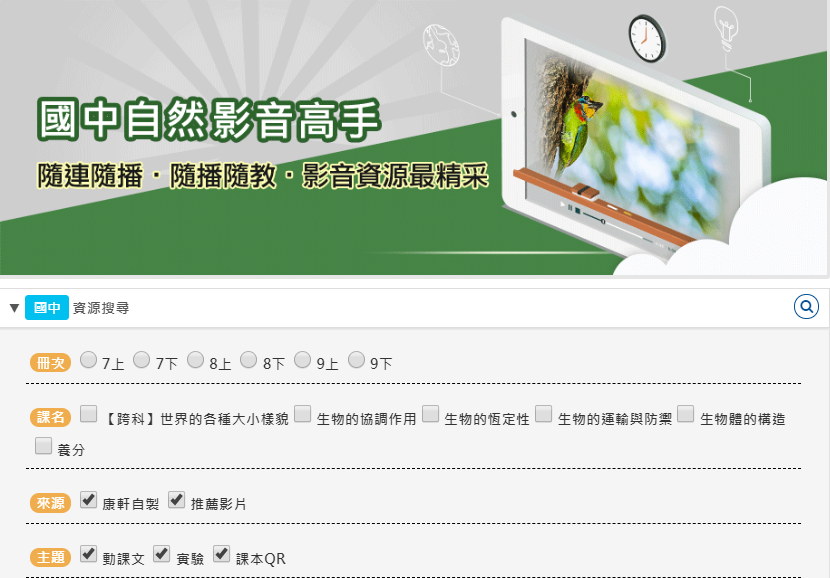 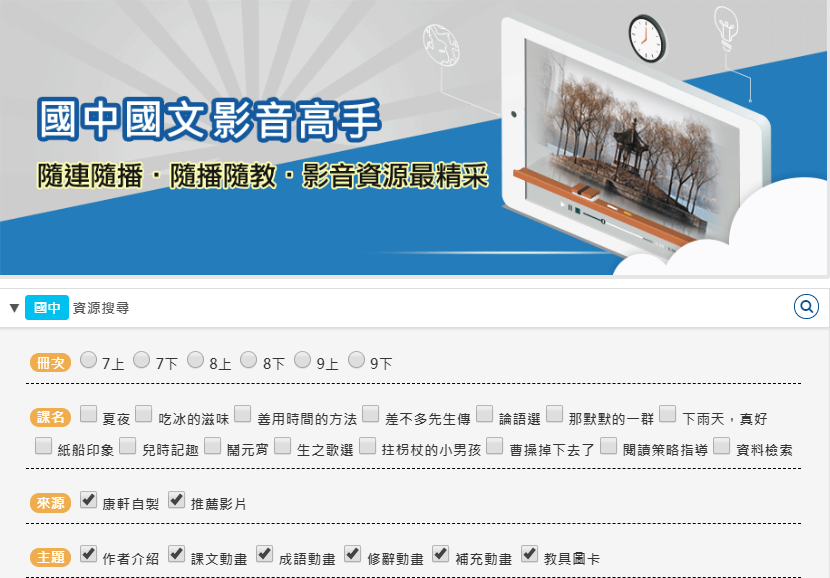 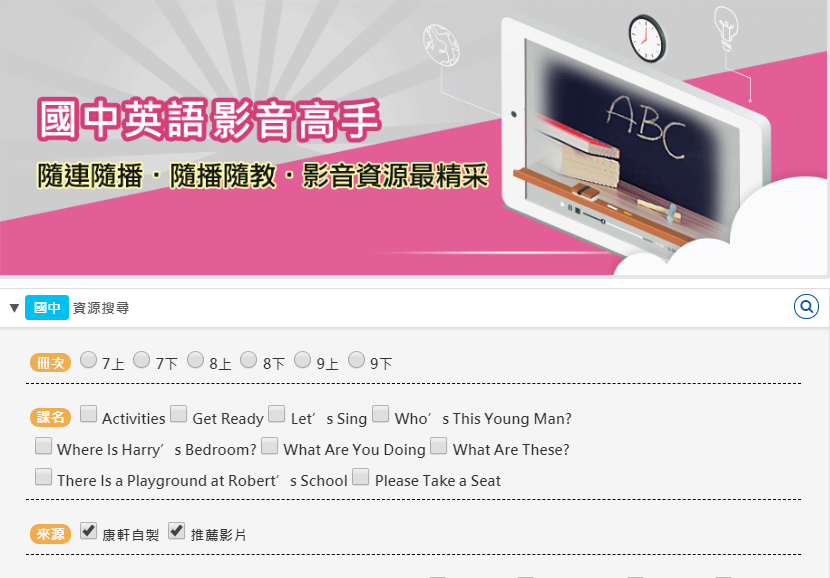 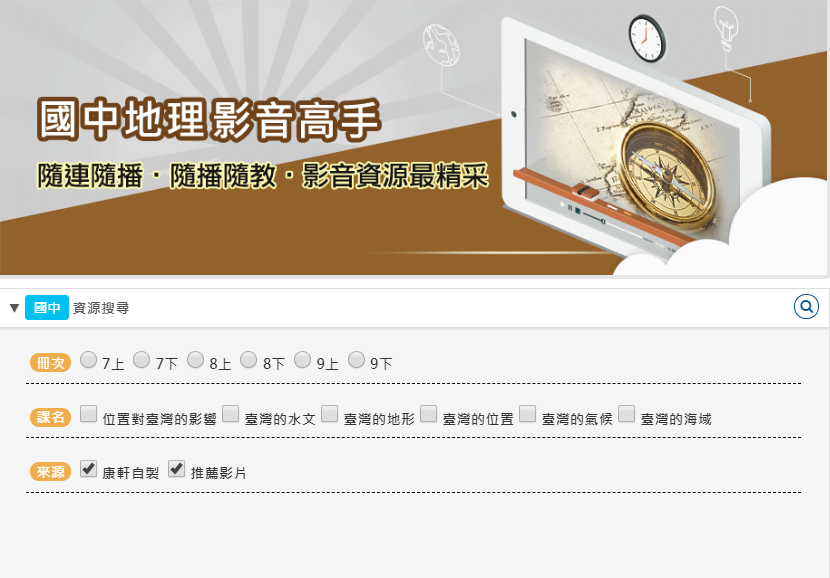 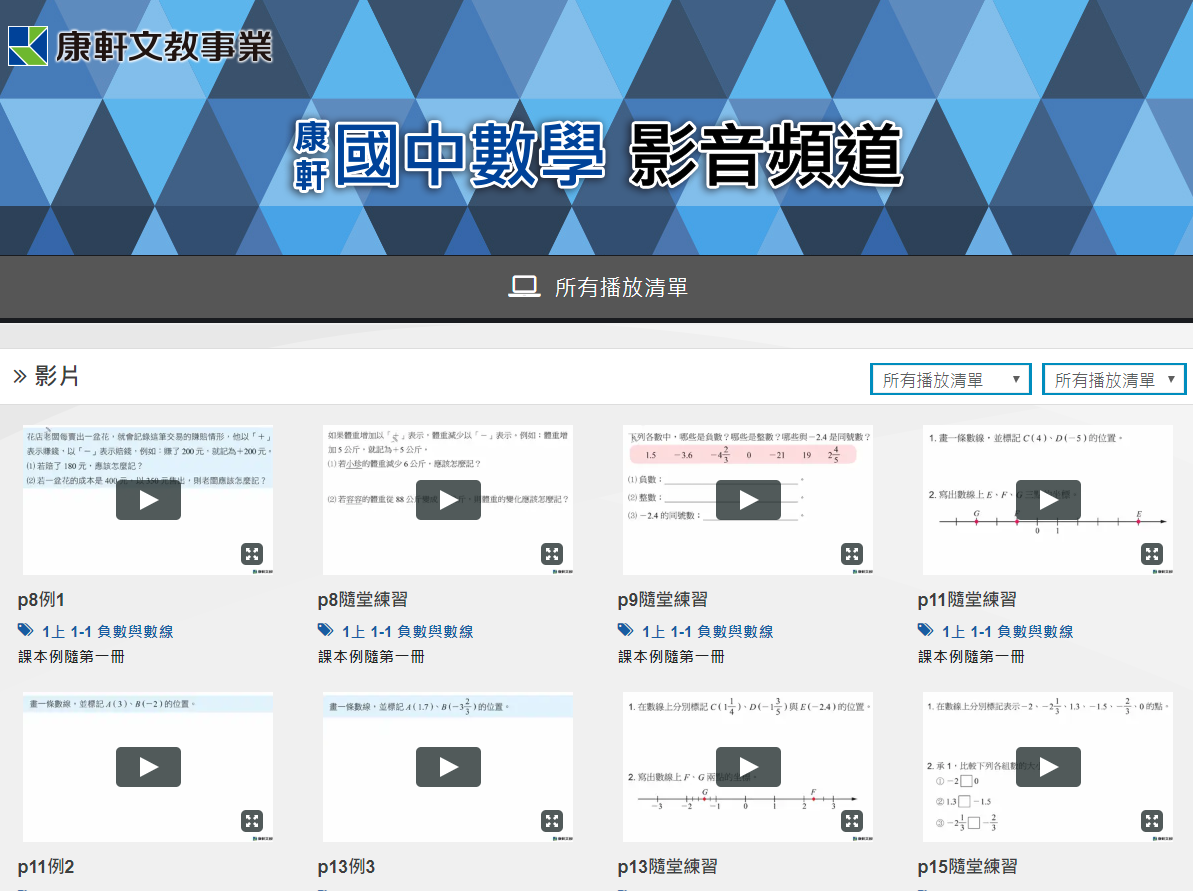 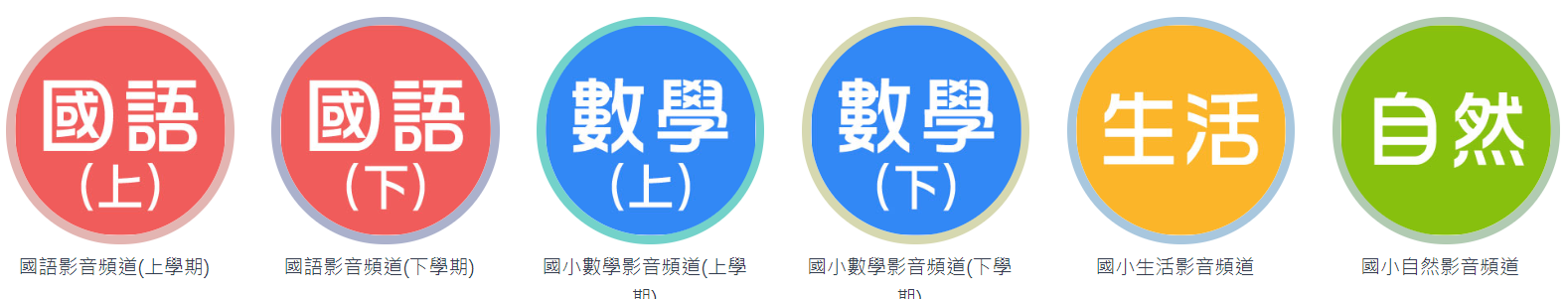 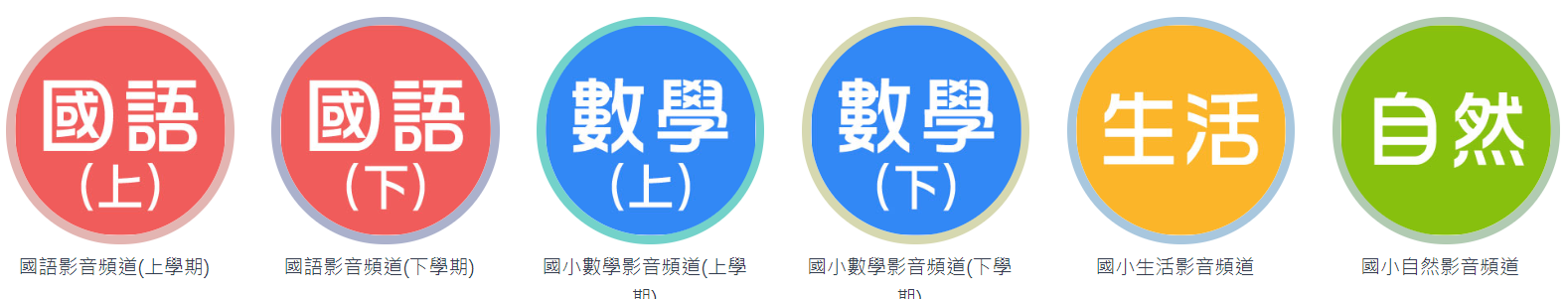 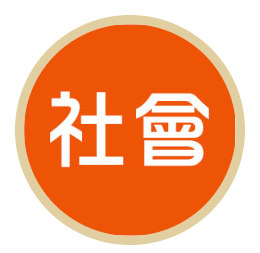 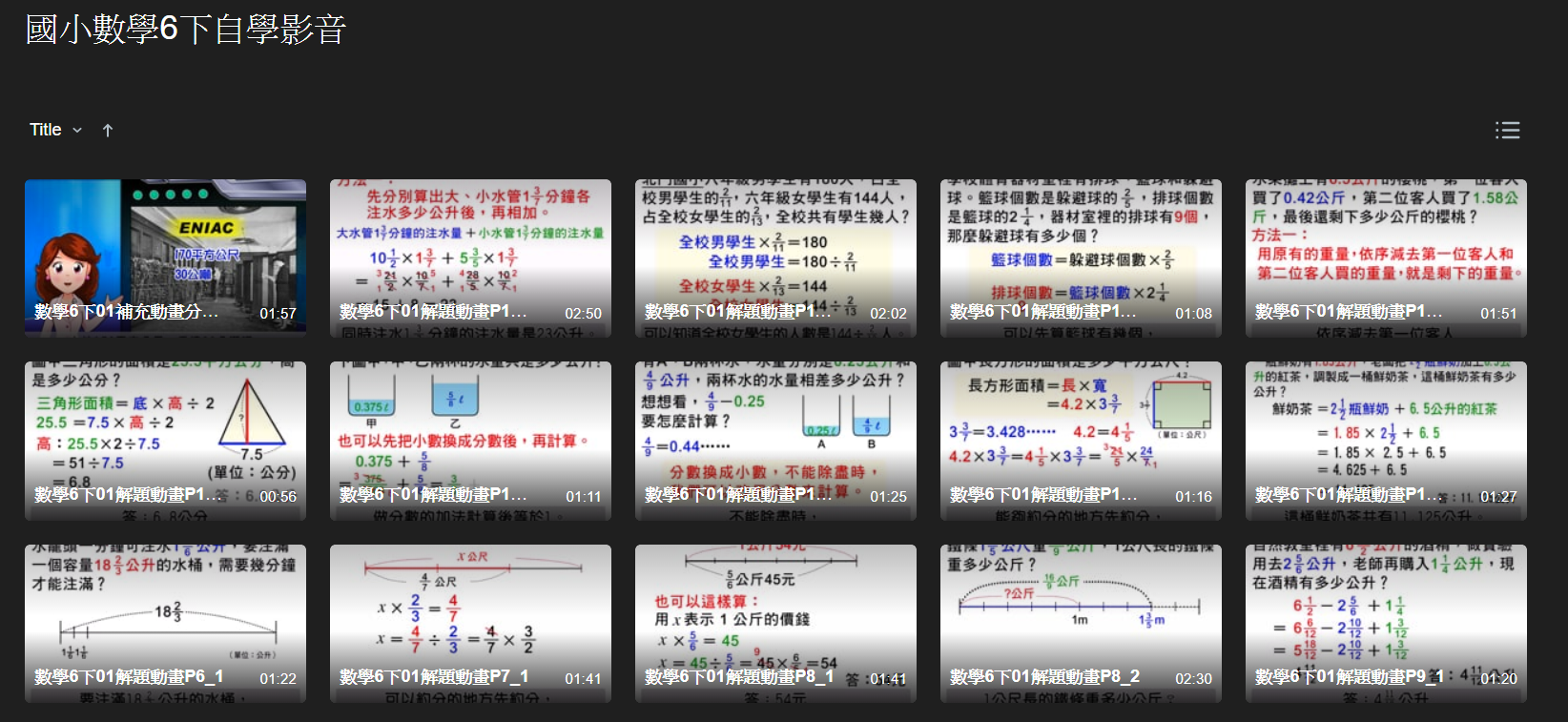 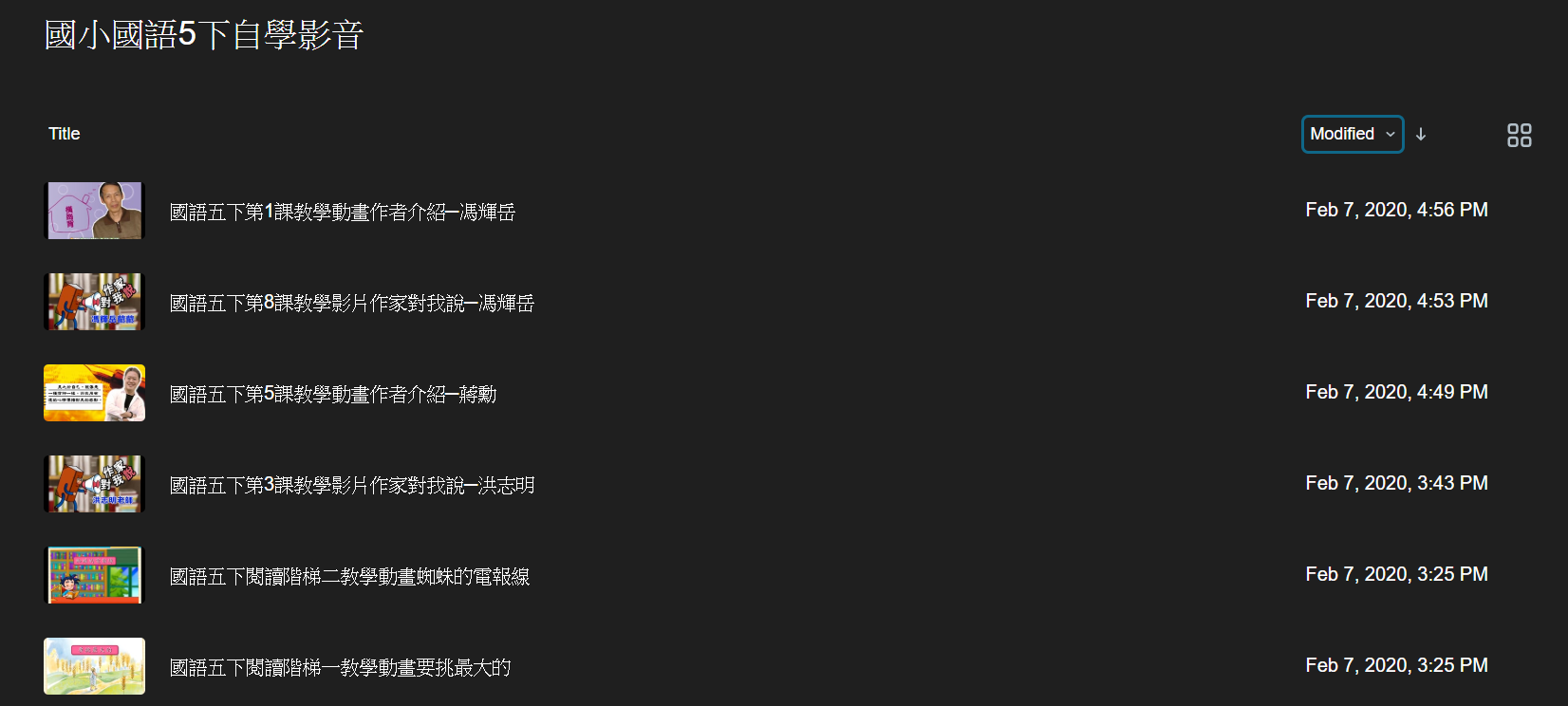 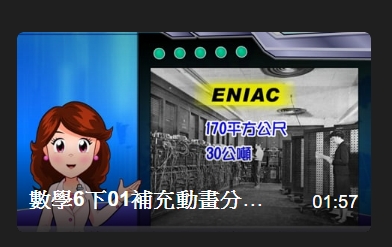 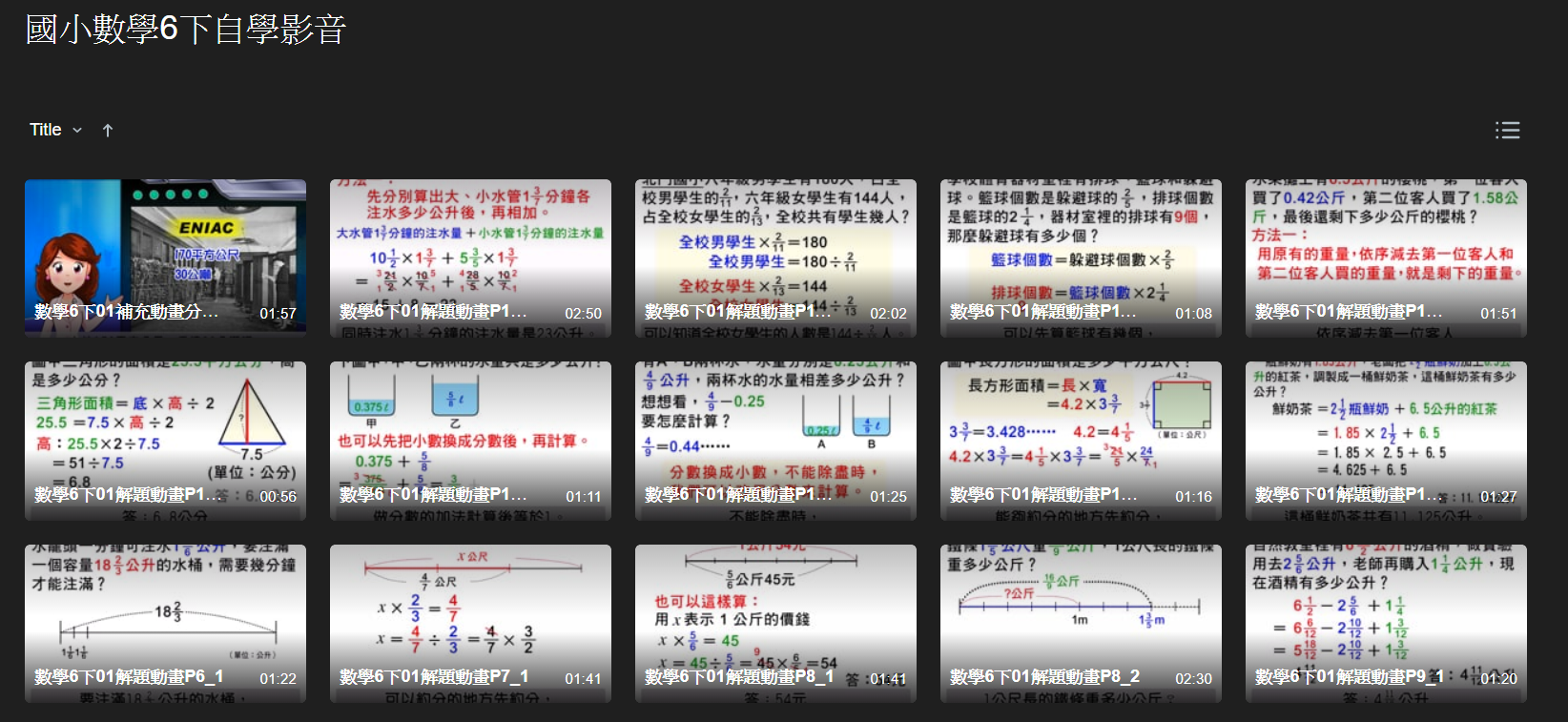 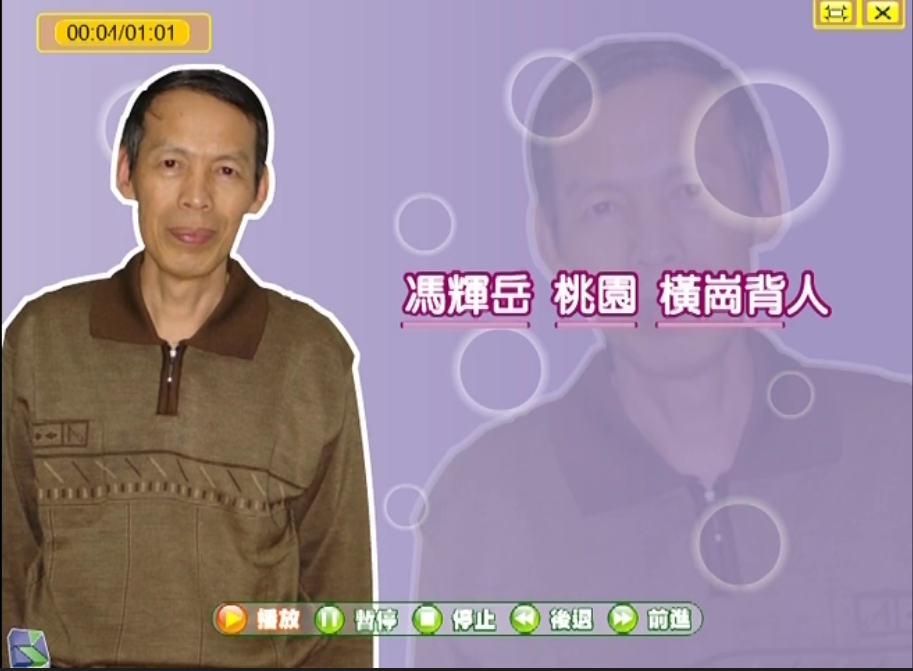 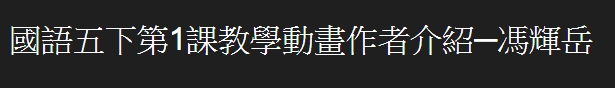 康軒防疫不停學專區—國中小線上學習包
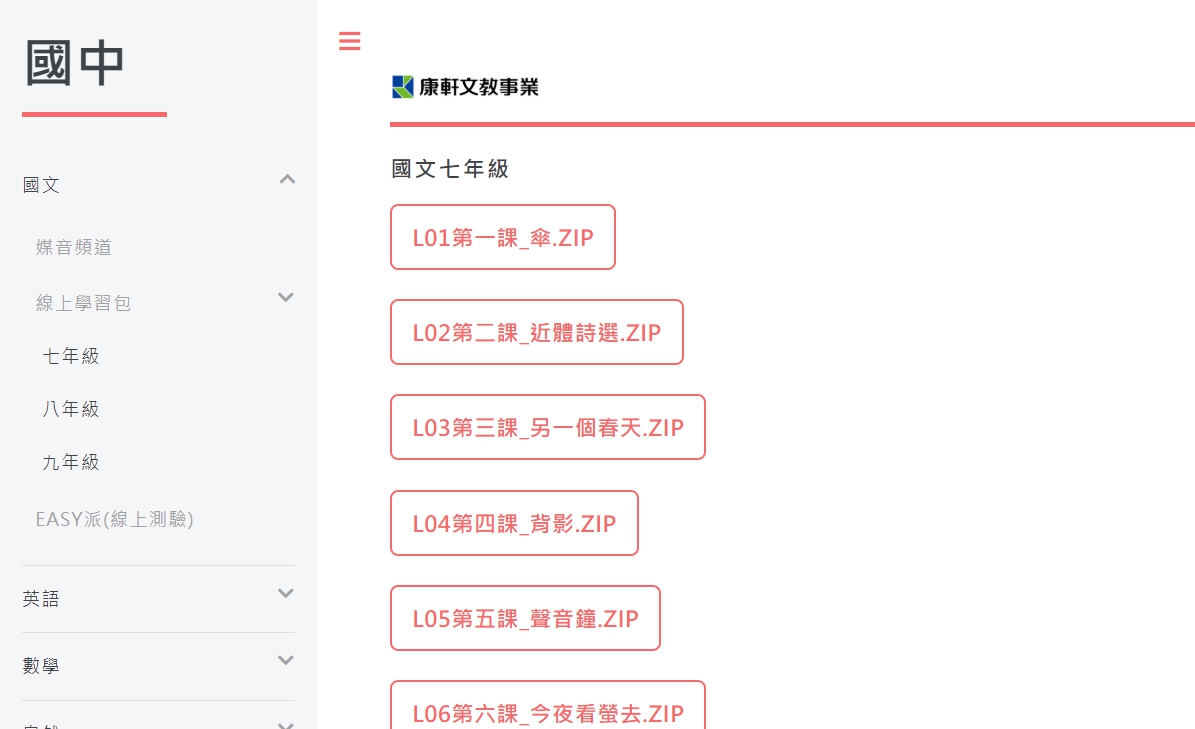 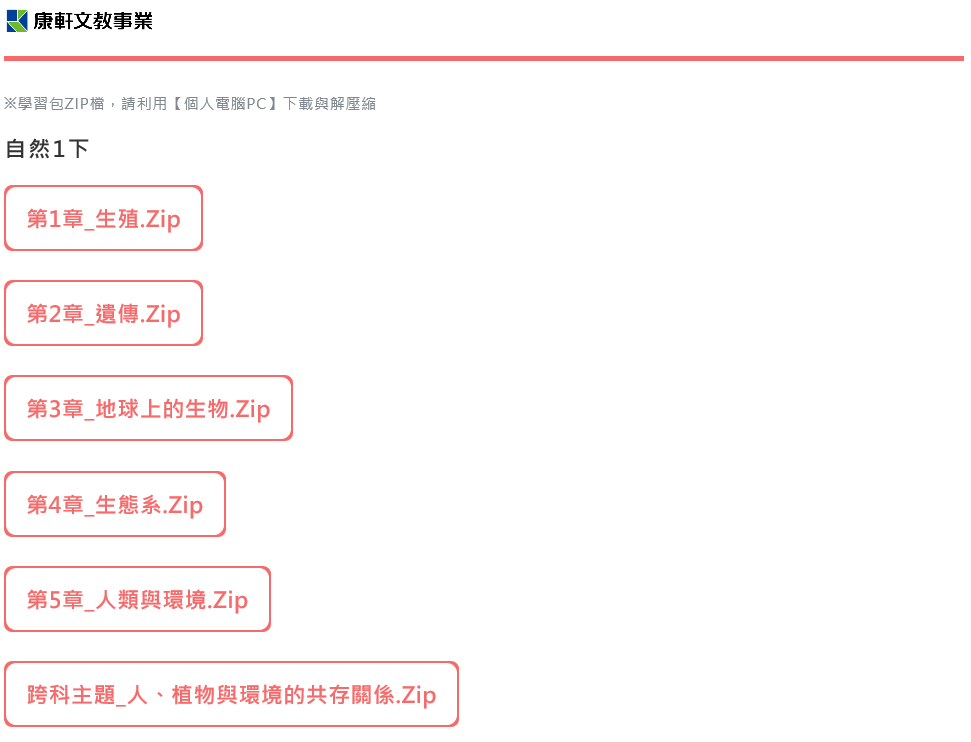 國文七年級
自然
影音頻道
線上學習包
EASY派(線上測驗)
英語
數學
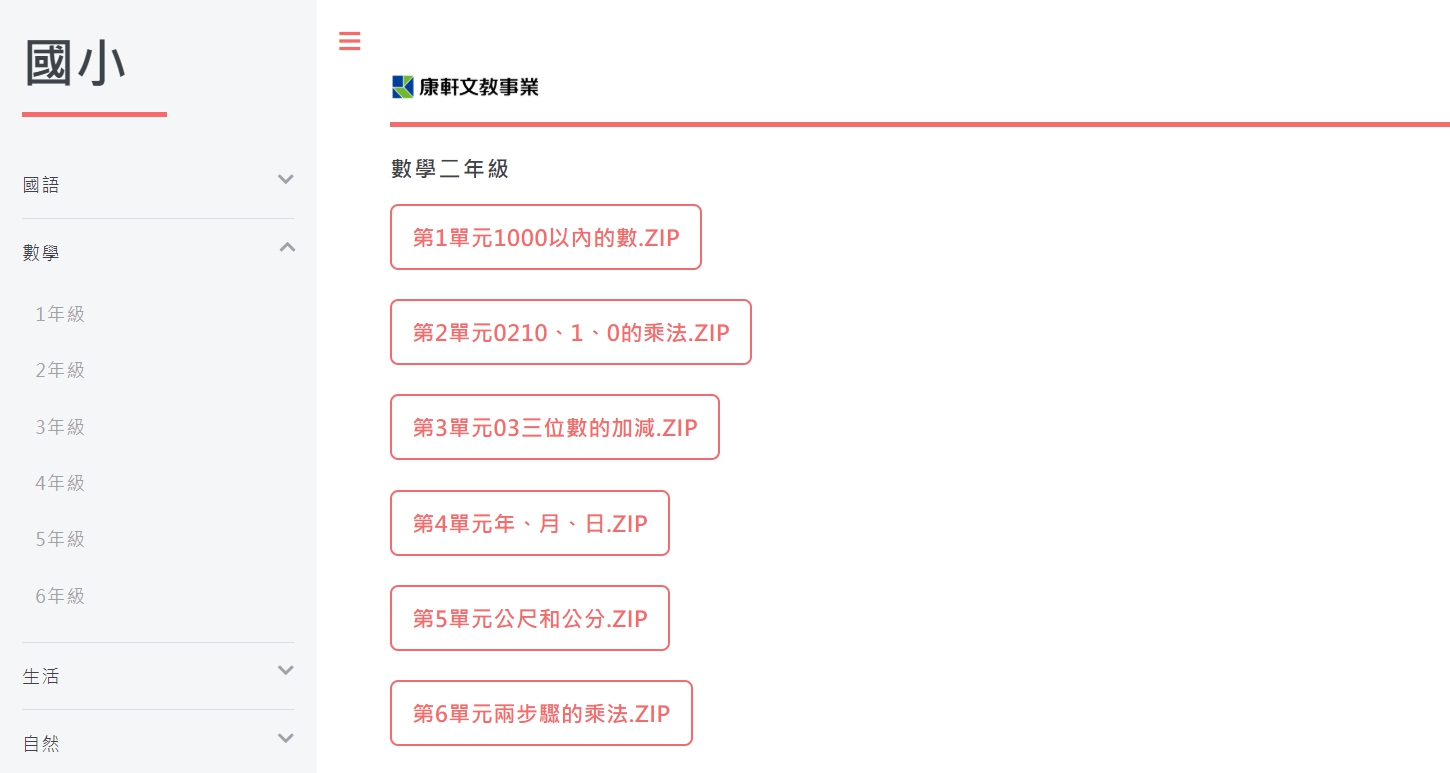 數學二年級
國語
數學
影音頻道
線上學習包
Easy派
2年級
國中小資源均有完整建置
讓教師與家長安心
生活
自然
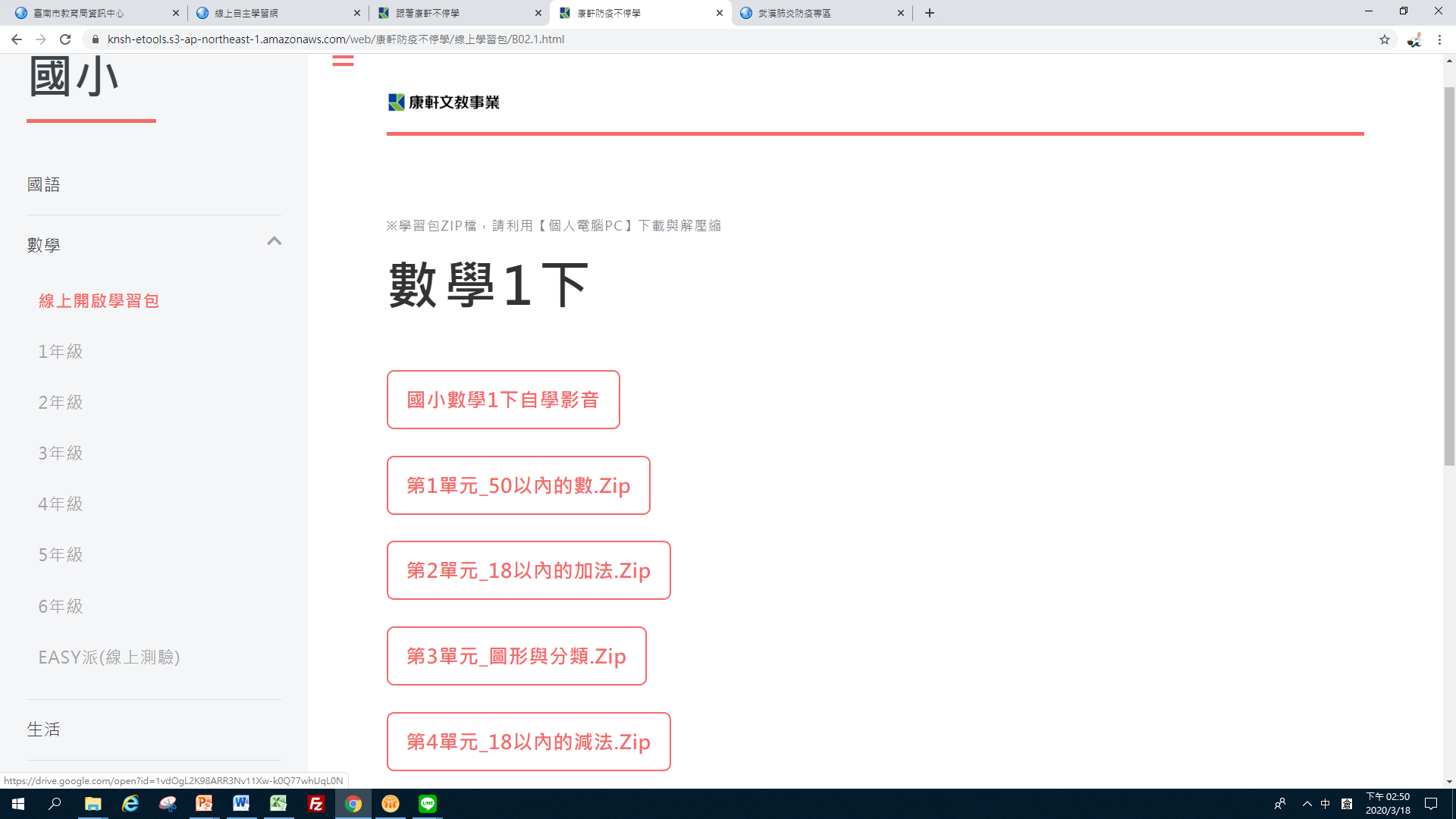 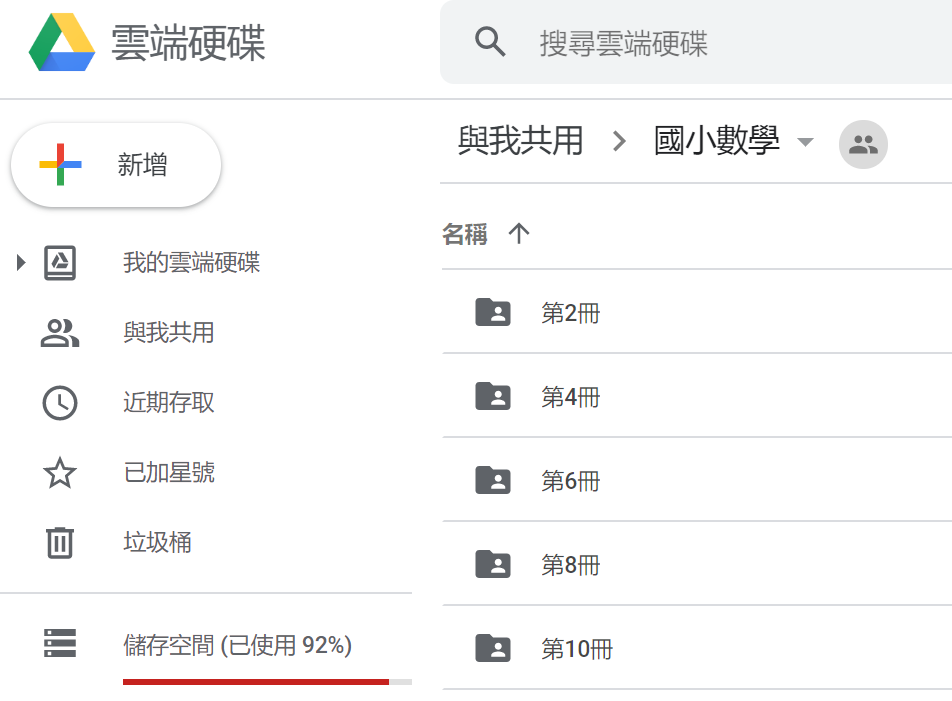 線上開啟學習包
線上開啟學習包google classroom
也可用
學習包有什麼？
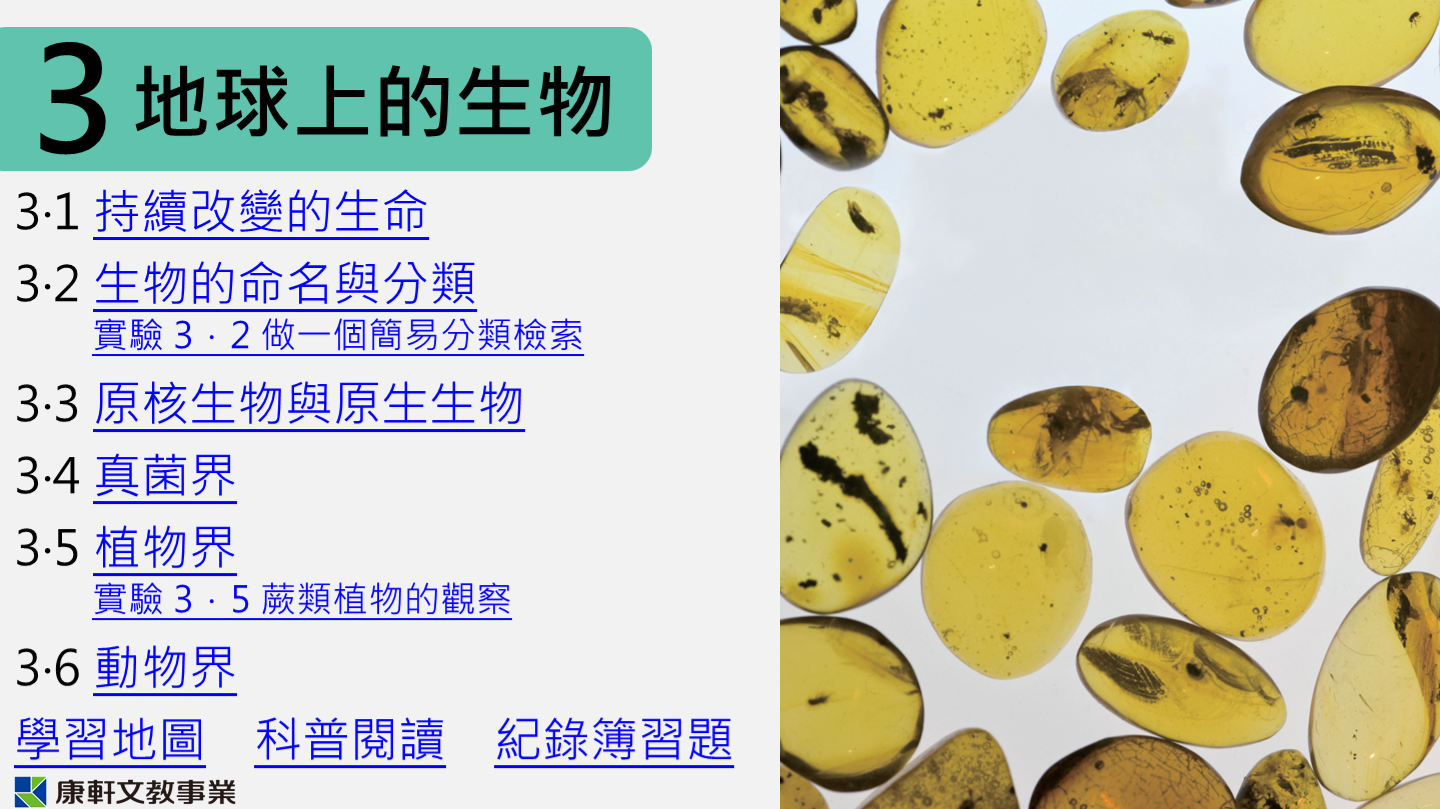 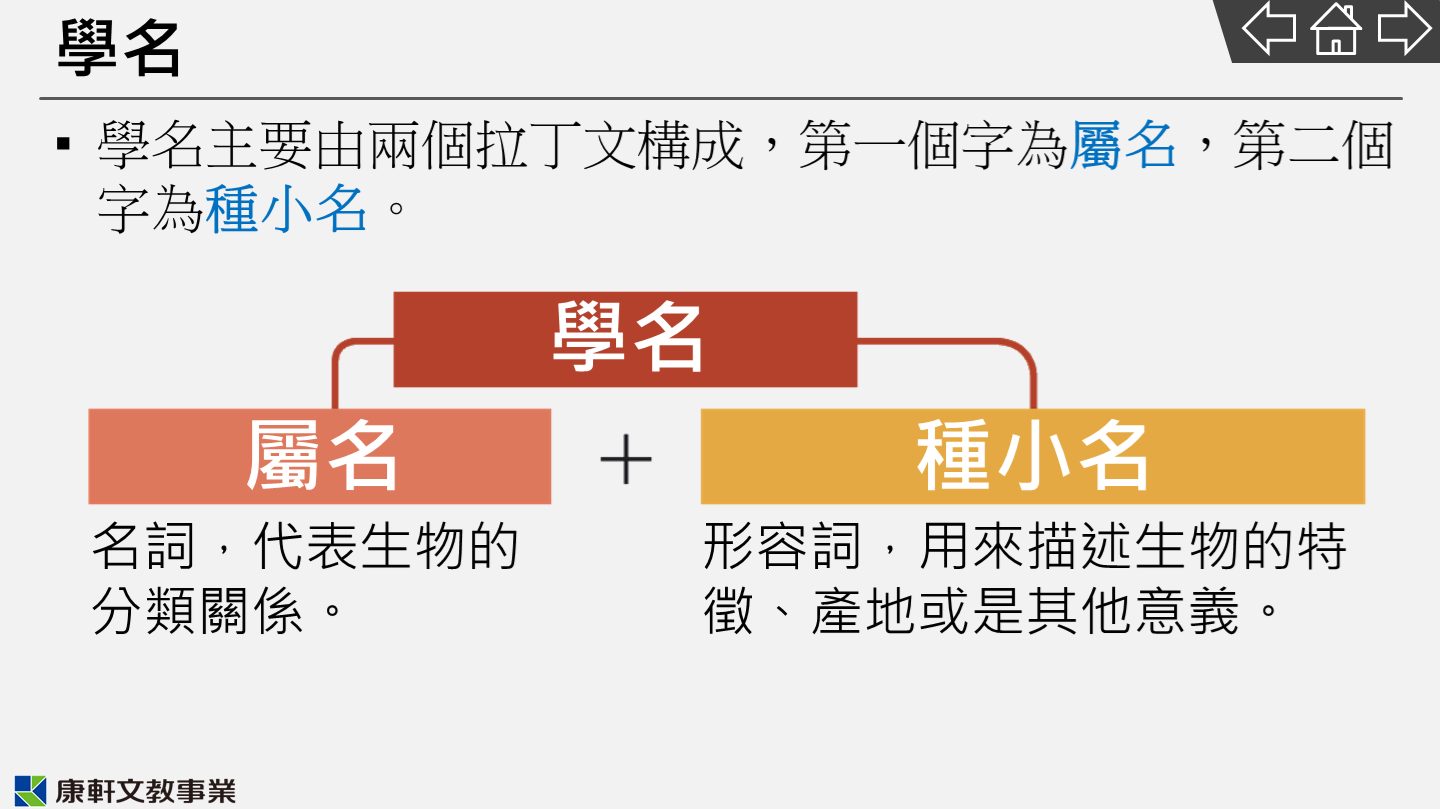 各節教學簡報
精選各學科各領域試卷類資源
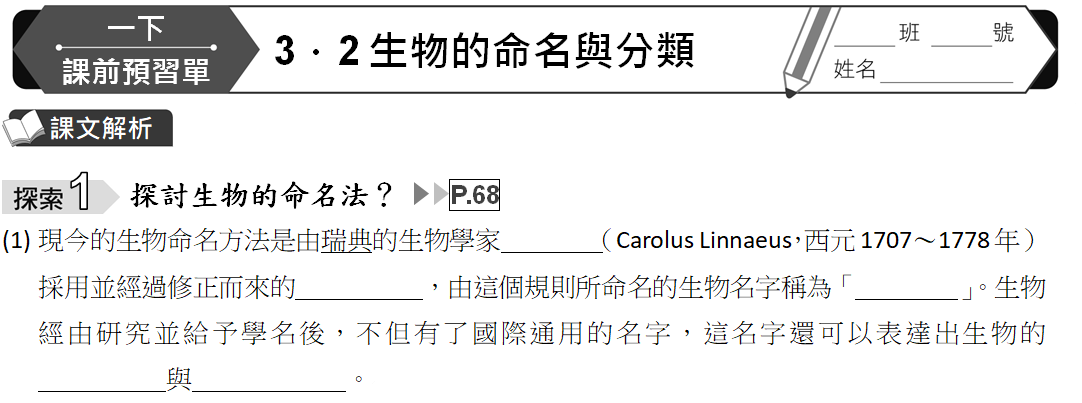 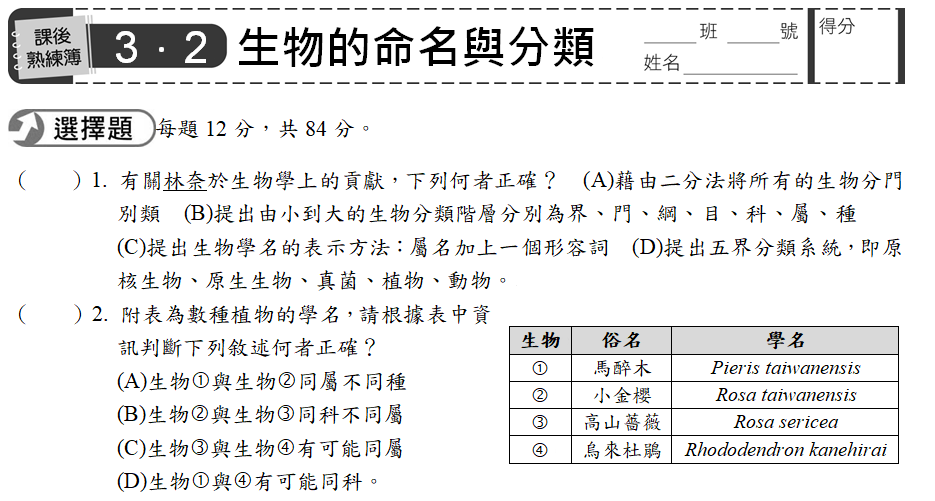 康軒防疫不停學專區—EASY派（線上派題）
教師線上派題
學生線上作答
防疫學習不停課—EASY派
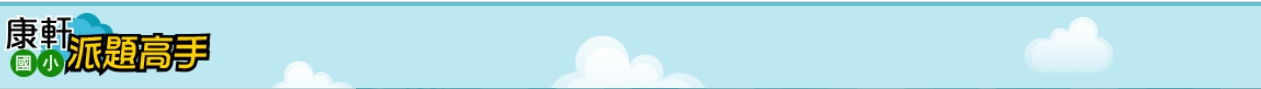 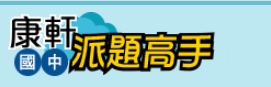 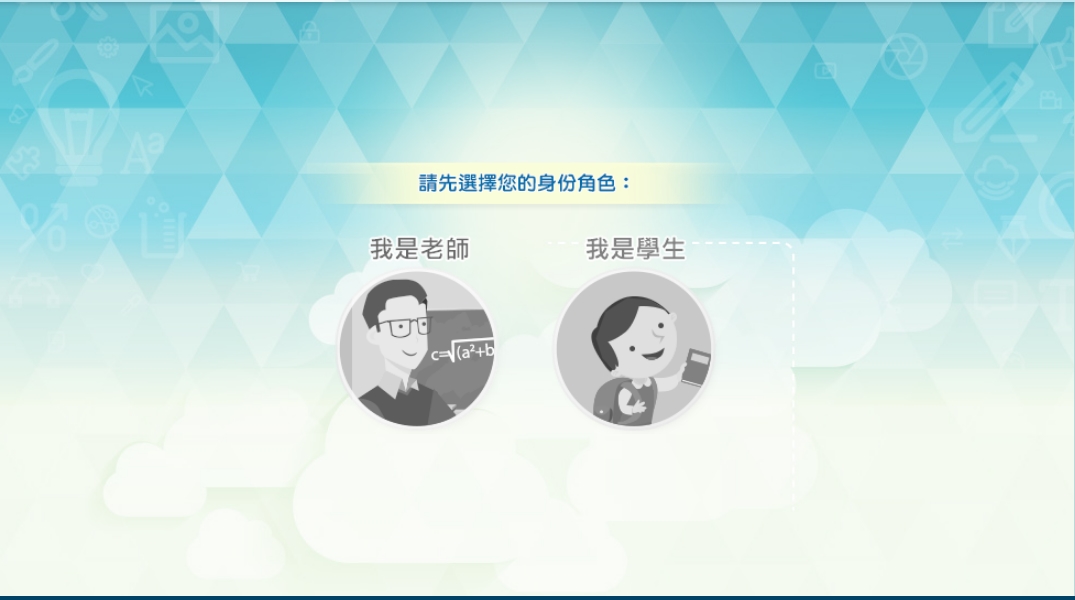 可以想成跟LINE ID一樣
建立班級代碼
指派學習素材
指派練習試題
指派作業
輸入班級代碼
完成指派作業
自我線上練習
EASY派—產生班級代碼
EASY派—各學科各課試題充足
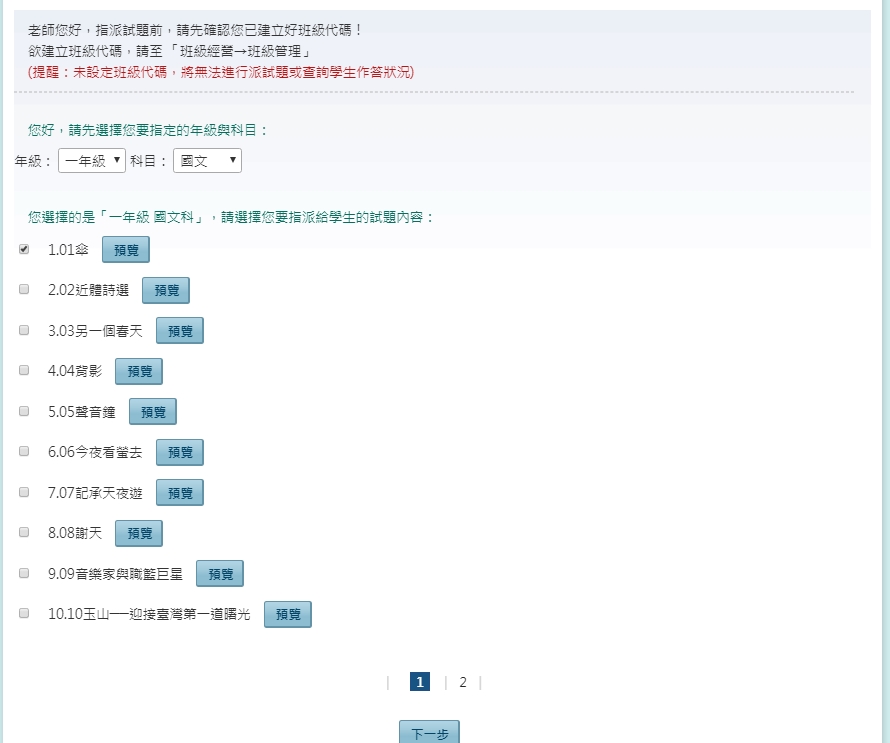 指派作業、學生自學都可以
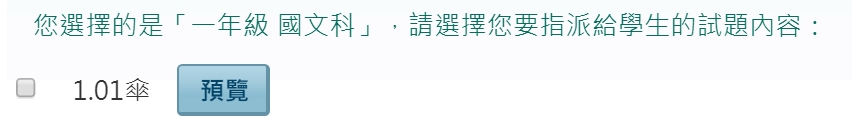 EASY派—老師可指派作業
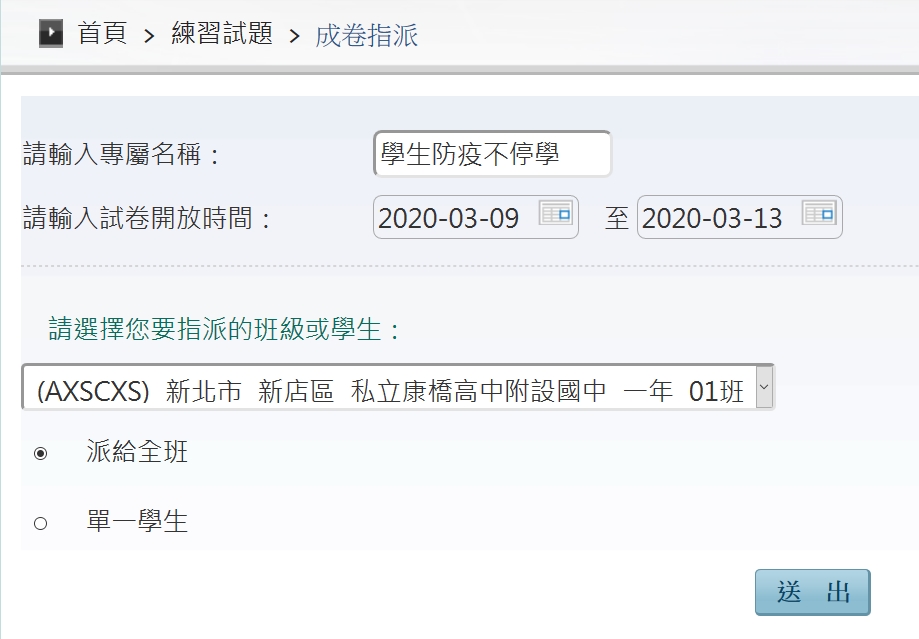 EASY派—老師可指派作業
EASY派—學生線上作答
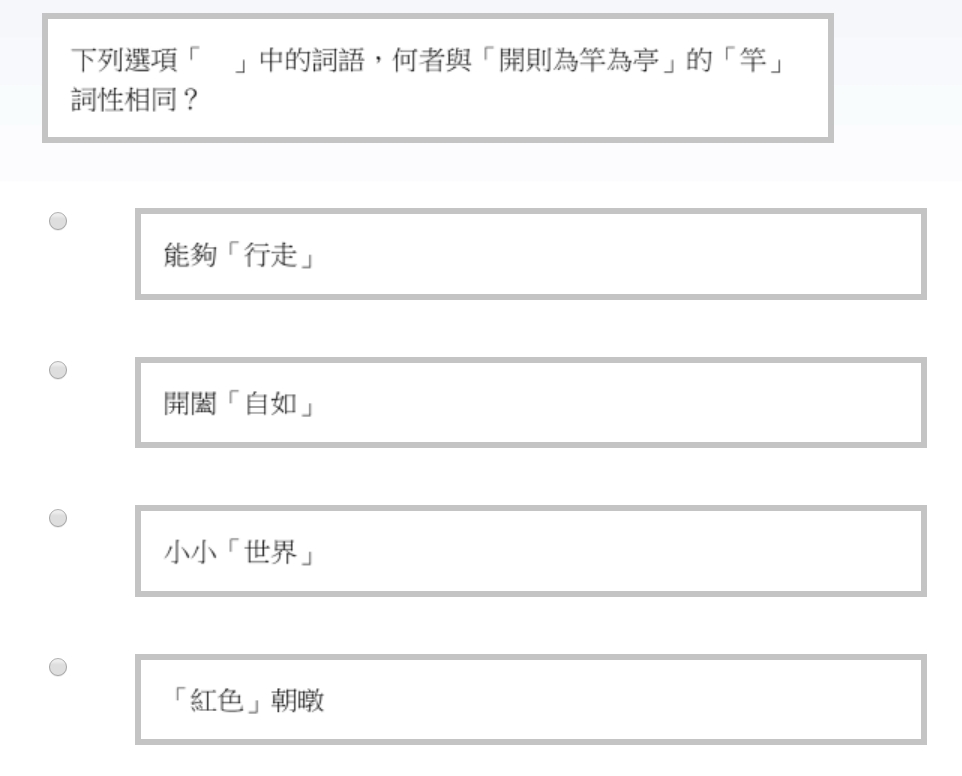 學生可線上作答老師指派作業
EASY派—學生線上作答
康軒防疫不停學—三大學習專區
實驗影片
影音解題
動畫講解
語文音檔
學習補充影音
影音頻道
課前：教學簡報
課中：學習單、練習卷
課後：隨堂測驗卷
學習包
建立線上班級
老師線上派題
學生線上作答
EASY派(線上派卷)
康軒ＸPaGamO線上任務學習
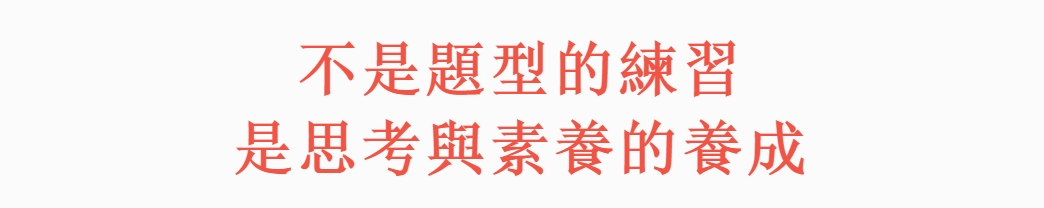 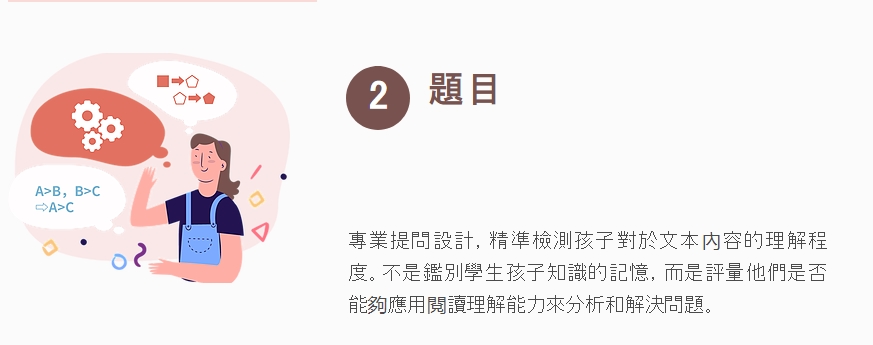 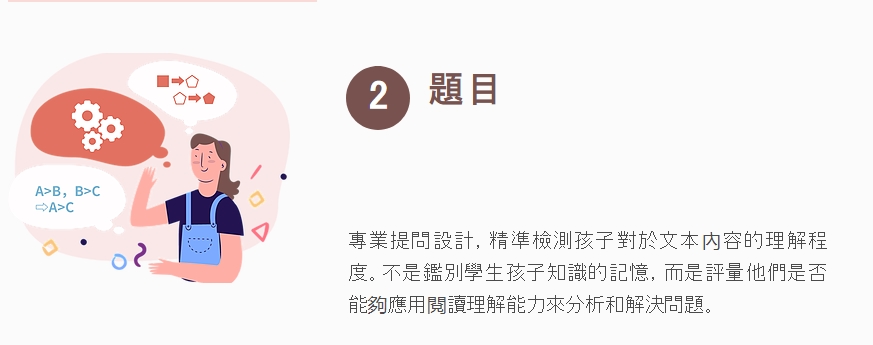 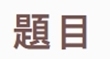 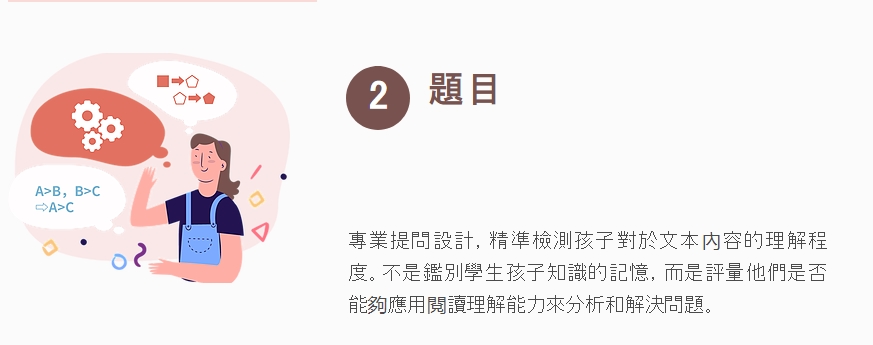 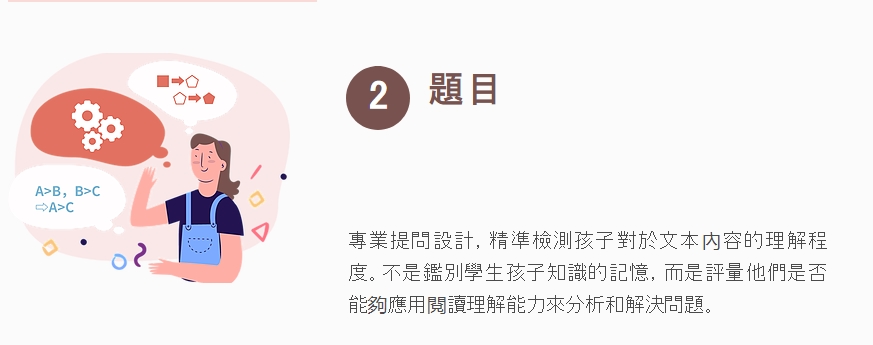 康軒題庫 　任務課表
康軒ＸTEAMS遠距教學應用
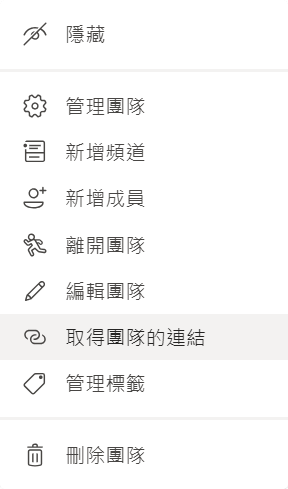 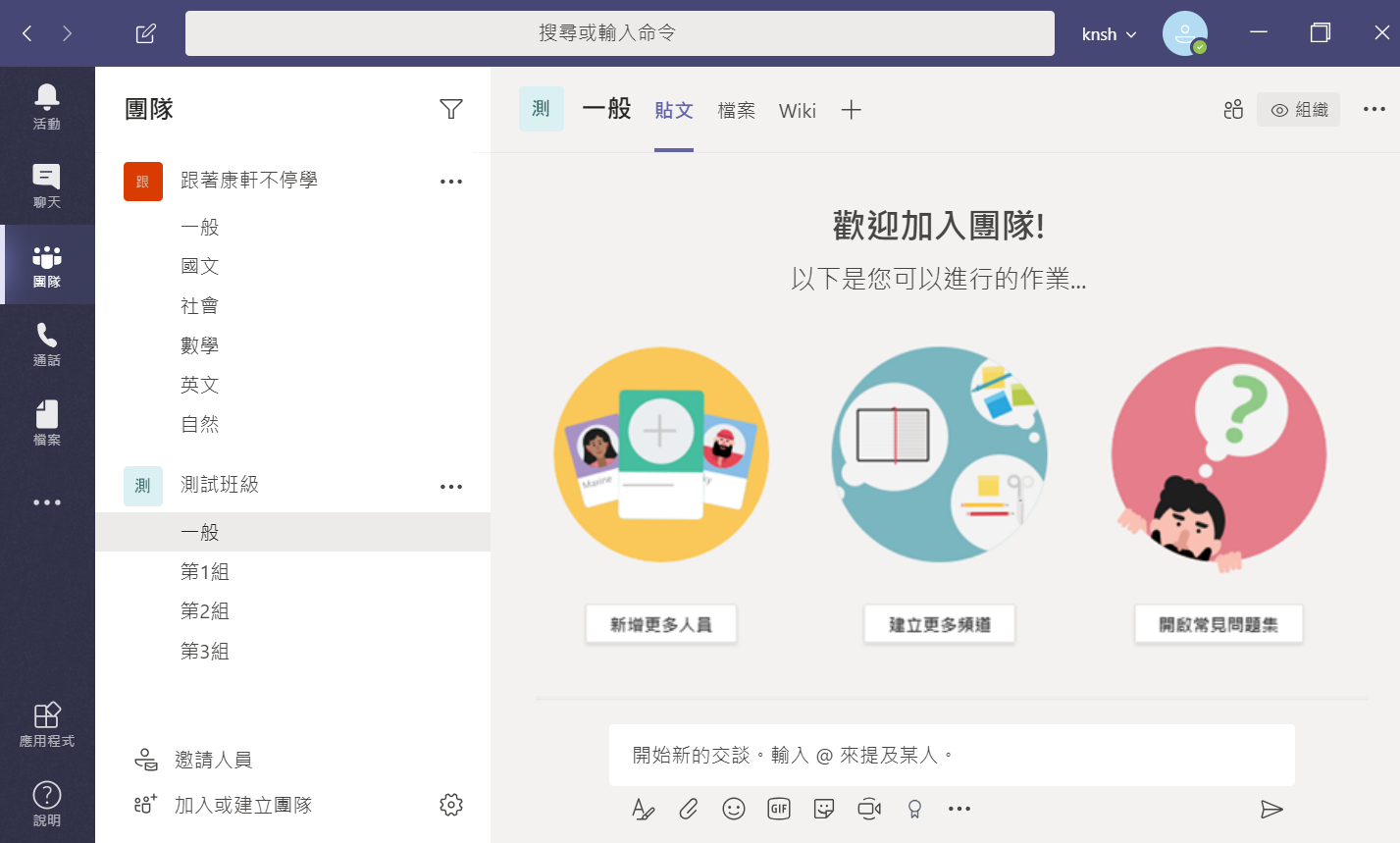 OPEN ID
即可登入
即時加入
討論、自學、遠距皆可
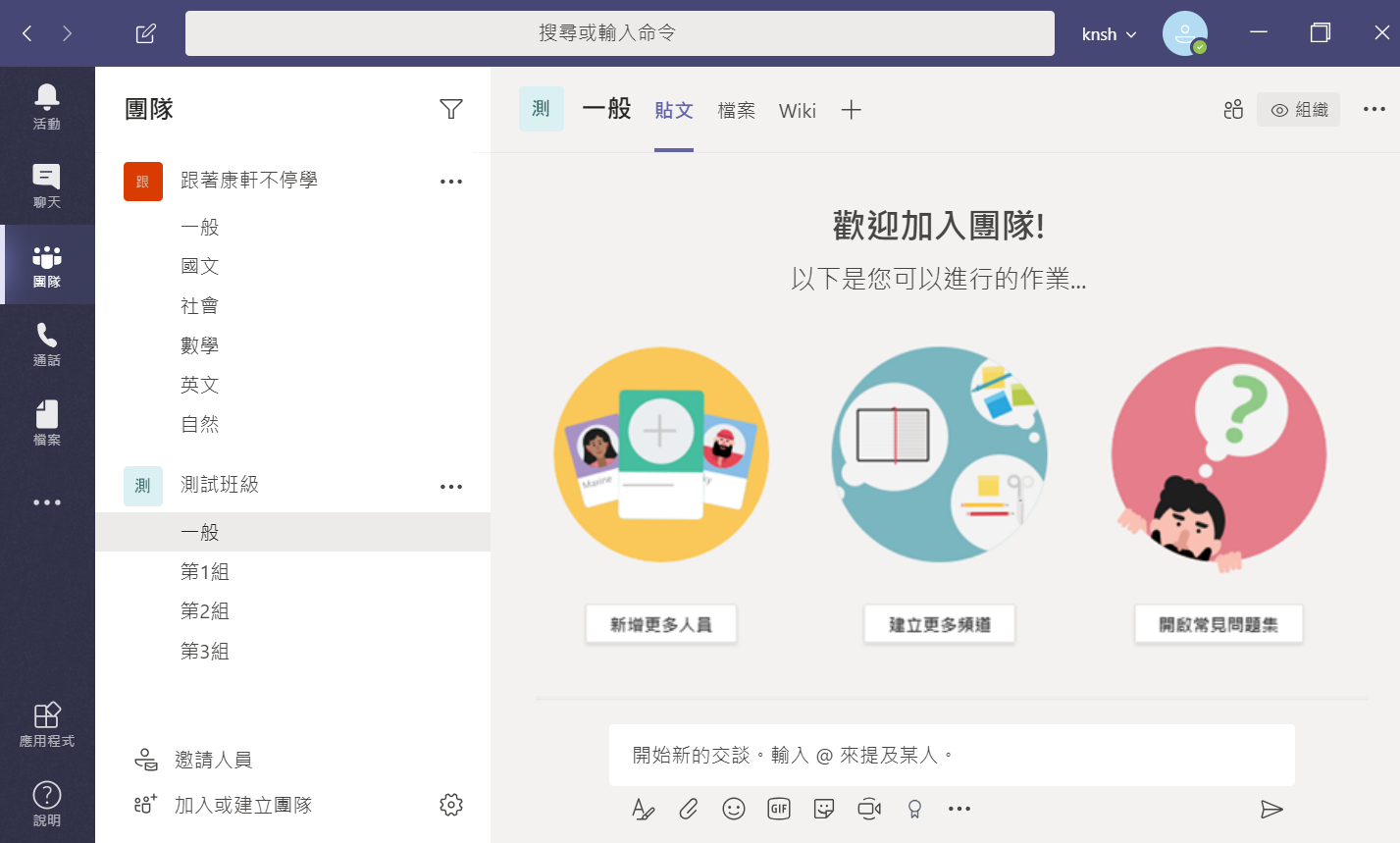 分組討論
電子白板遠距視訊
檔案紀錄
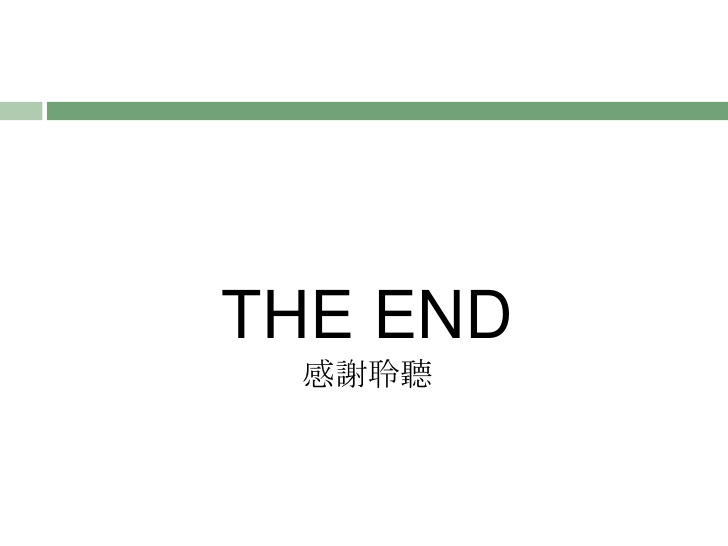